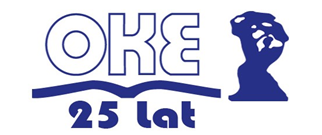 WSTĘPNE INFORMACJE O WYNIKACHEGZAMINU ÓSMOKLASISTY 2024 w województwie mazowieckim
Egzamin ósmoklasisty został przeprowadzony od 14 do 16 maja 2024 r. Uczniowie, którzy z przyczyn losowych lub zdrowotnych nie przystąpili do niego w powyższym terminie, napisali egzamin 10, 11 i 12 czerwca br.
 
Egzamin ósmoklasisty jest przeprowadzany w formie pisemnej. Każdy ósmoklasista przystąpił do egzaminu z trzech przedmiotów obowiązkowych, tj.:
języka polskiego
matematyki
języka obcego nowożytnego.
Do egzaminu ósmoklasisty przystąpili:
uczniowie VIII klasy szkoły podstawowej
uczniowie szkół artystycznych realizujących kształcenie ogólne w zakresie szkoły podstawowej – w klasie, której zakres nauczania odpowiada klasie VIII szkoły podstawowej
uczniowie – obywatele Ukrainy.
 
Egzamin ósmoklasisty jest egzaminem obowiązkowym, 
co oznacza, że każdy uczeń musi do niego przystąpić, aby ukończyć szkołę.
Do egzaminu ósmoklasisty w sesji głównej, tj. w maju 2024 r., w 1 627 szkołach przystąpiło ok. 38 640 spośród ok. 40 270 uczniów VIII klasy szkoły podstawowej 
(ok. 96%), w tym ok. 2 100 uczniów – obywateli Ukrainy.
Uczniowie rozwiązali zadania w ponad 115 900 arkuszach.
 
Rozwiązania zadań otwartych zostały sprawdzone przez 
1 645 wykwalifikowanych egzaminatorów, pracujących w 88 zespołach / 22 ośrodkach.
Przebieg egzaminu ósmoklasisty monitorowało 561 obserwatorów.
Wyniki najwyższe, tj. od 90% do 100%, uzyskało:
 
język polski – 2 865 uczniów (8,8%)
 
matematyka – 6 264 uczniów (19,2%)
 
język angielski – 14 927 uczniów (44,3%)
 
 
1656 uczniów uzyskało od 90% do 100% punktów możliwych do zdobycia ze wszystkich egzaminów.
Umiejętności dobrze opanowane przez uczniów:
 
język polski wyszukiwanie informacji w tekście
matematyka znajdowanie współrzędnych danych punktów w układzie współrzędnych na płaszczyźnie – zad.12
język angielski znajomość funkcji językowych
Umiejętności opanowane przez uczniów słabiej:
 
język polski umiejętności z zakresu kształcenia językowego: zastąpienie sformułowania charakterystycznego dla polszczyzny użytkowej wyrazem lub sformułowaniem z zakresu polszczyzny wzorcowej – zad. 8.2
matematyka operowanie obiektami matematycznymi –zastosowanie wzoru na objętość ostrosłupa, aby wyznaczyć jego wysokość i obliczyć różnicę wysokości zbudowanych obiektów – zad. 19
język angielski znajomość środków językowych – zad. 13
Każdy uczeń może sprawdzić swoje wyniki on-line   wyniki.edu.pl